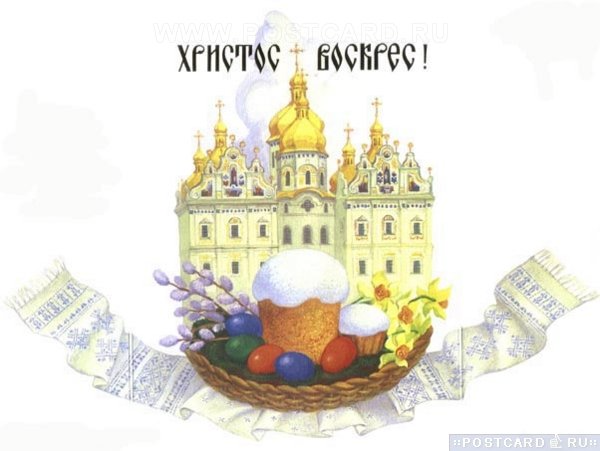 Пасхальный колокольный перезвон
Автор: Ситькова Лариса Алексеевна 
            учитель изо и черчения
                          МБОУ  «Школа №62» 
                           г. Прокопьевск
Пасха или светлый день относится к числу древнейших праздников, истоки которых теряются во времена язычества
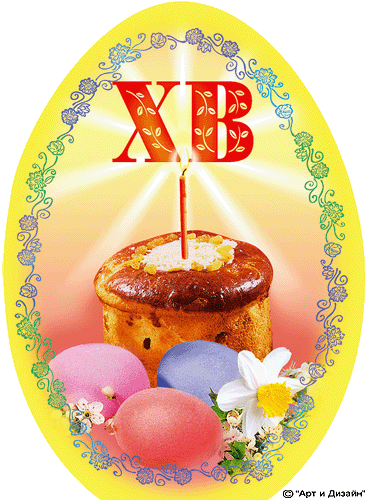 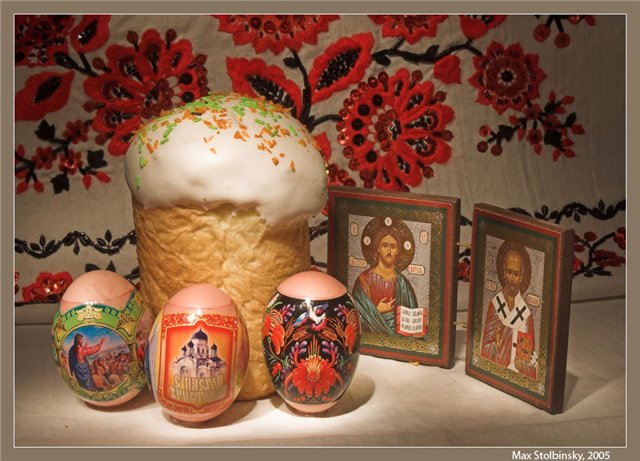 Почему чаще всего яйца красят в красный цвет? А кто из вас знает, почему красим яйца?
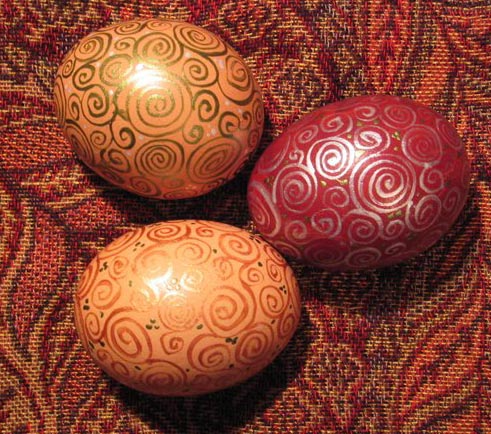 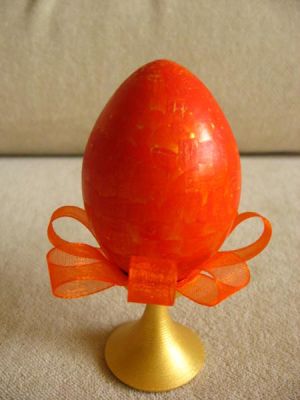 Пасхальные яйца красили в красный цвет,  и назывались “крашенки”
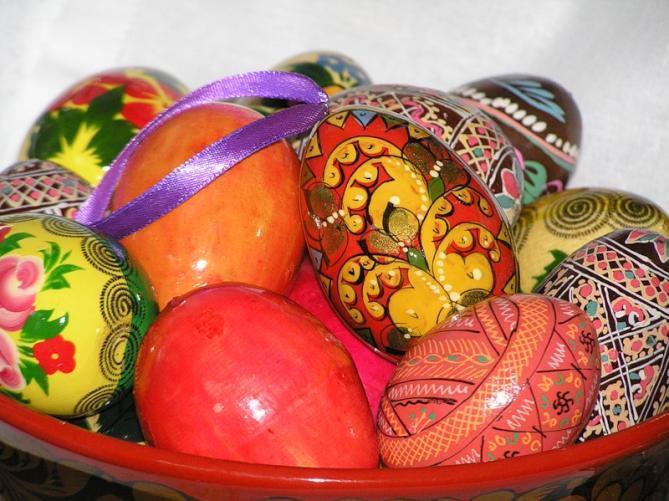 Красный цвет - цвет крови, пролитой на Голгофе, но и одновременно цвет радости по случаю что«Христос воскрес»
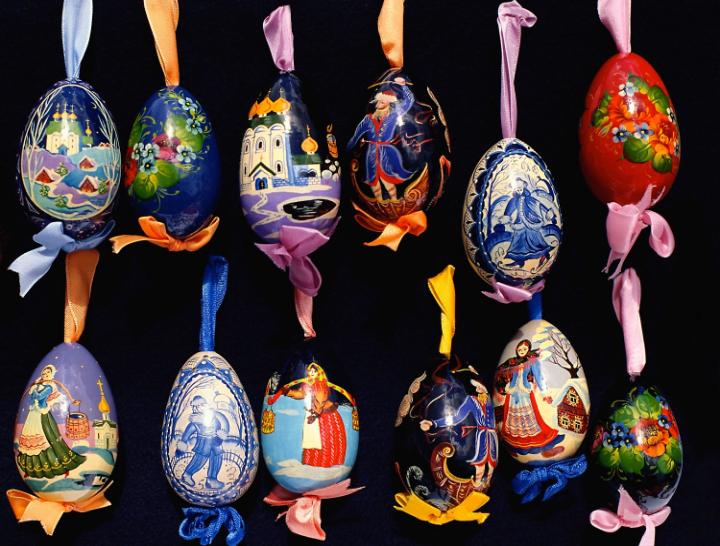 Яйцо - символ общечеловеческий, оно фигурирует в мифологиях всех народов
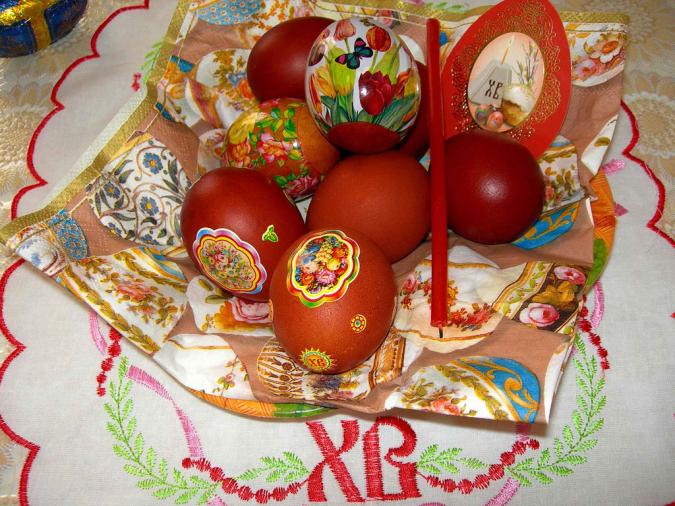 Христианство включило этот общечеловеческий            символ в свою символику.
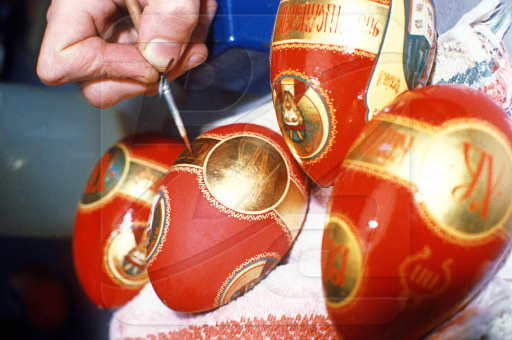 Яйцо стало не только символом создания мира, но и, прежде всего его воссоздание во Христе
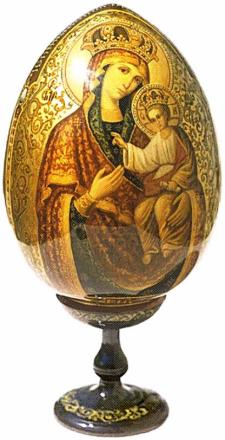 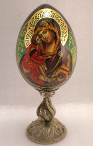 Яйцо оказалось удивительным даже потому, что обладает способностью сохранять воссоздавать жизнь.
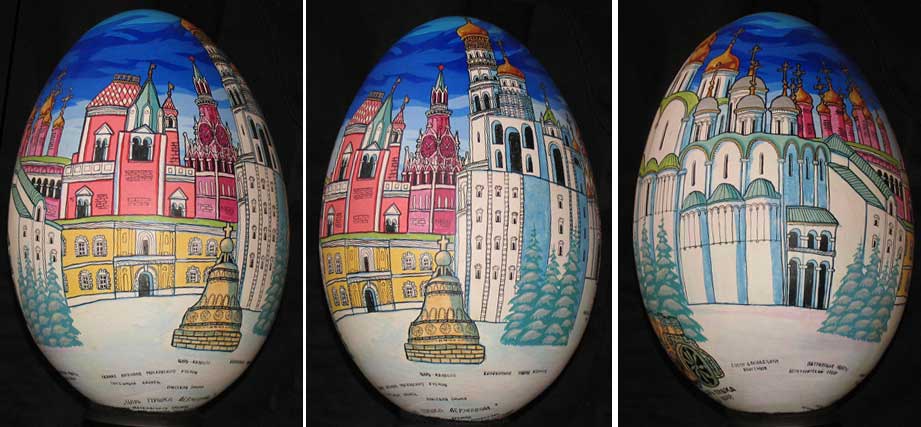 Из яйца возникали вселенная, бог-творец, герой или даже род людской
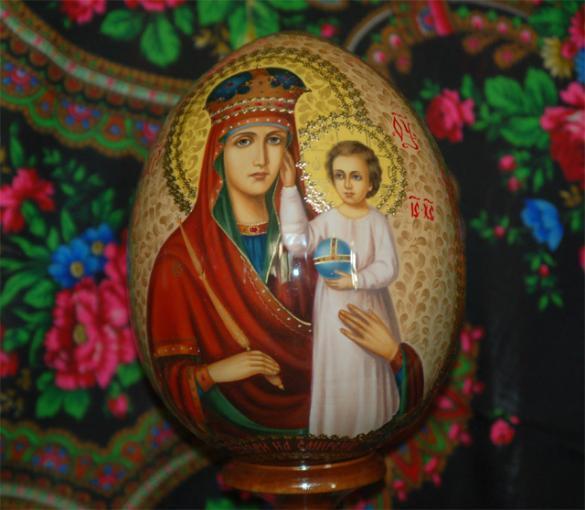 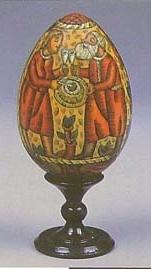 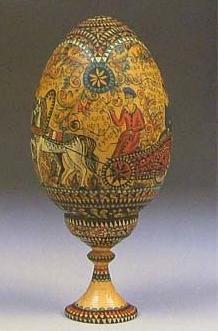 В карело-финском сказании “Калевала” говорится: “... из яйца, из нижней части, вышла земля сырая; из яйца из верхней части, "встал высокий свод небесный...»
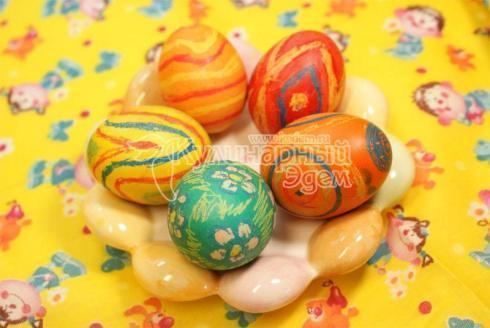 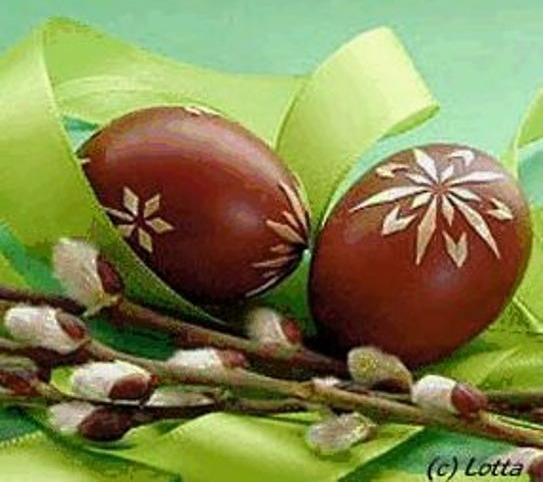 Для земледельца это был величайший праздник прихода солнца, пробуждения природы, когда начинали “весну кликать”.    Главные заботы земледельца во все времена были связаны с будущим урожаем, здоровьем семьи и домашнего скота.    Это нашло отражение в праздничных рисунках и обрядовых действиях
Во многих из них использовались семена злаков и яйца
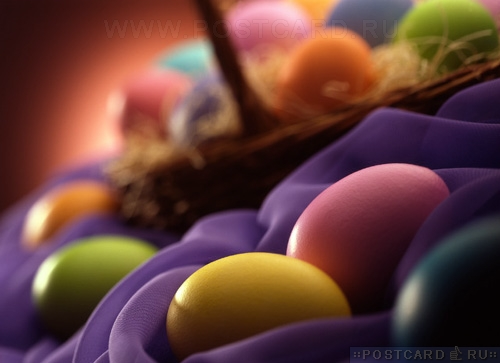 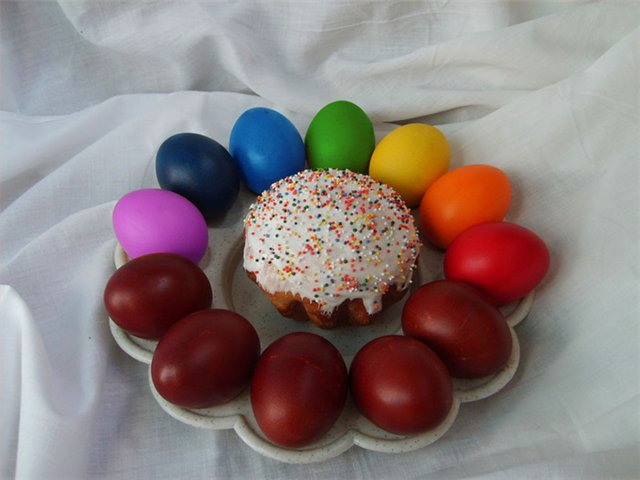 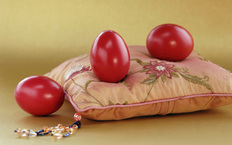 Оно свидетельствует о нескончаемости жизни
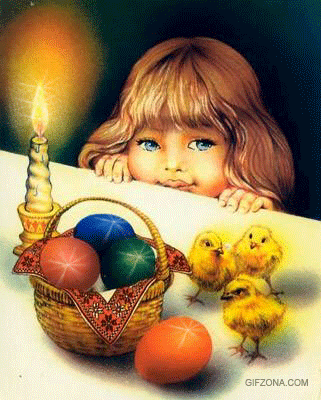 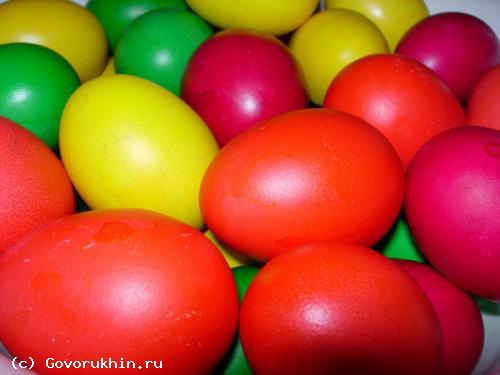 Как на любой праздник, так и на Пасху существуют свои народные приметы:
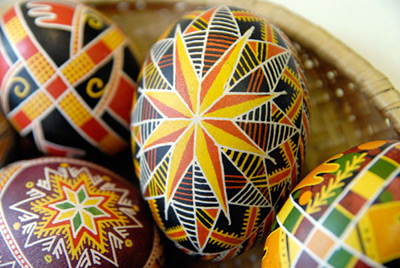 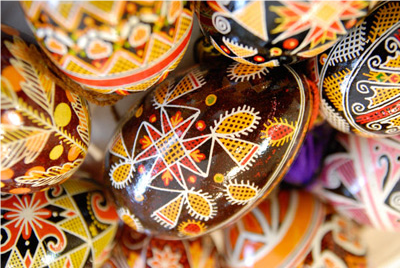 Перед посевом в семена клали вареные яйца
Под первыми распустившимися берёзками съедали яичницу.
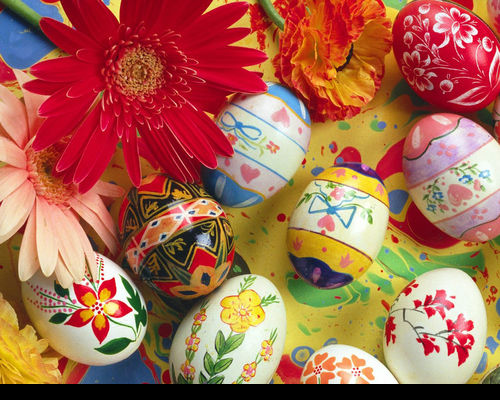 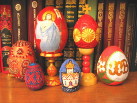 В знак расположения и дружбы дарили яйца родным и близким, разбивали яйца на свадьбах
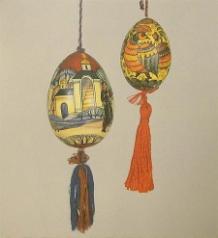 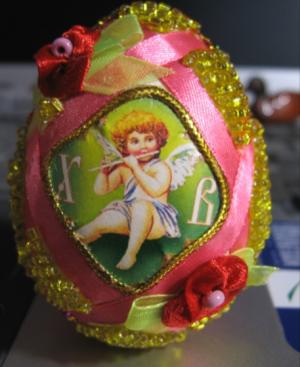 Взрослые и дети устраивали игры-соревнования …
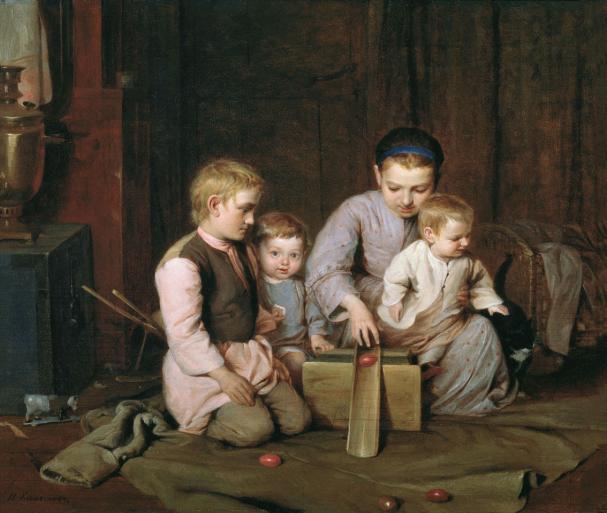 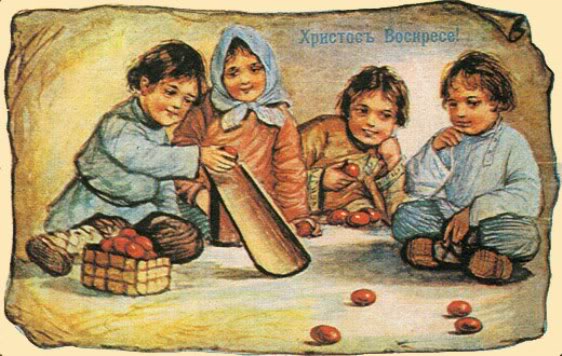 Катание яиц.
Пасхальные яйца вытачивали из дерева, делали из фарфора, стекла, из камня и драгоценных металлов.
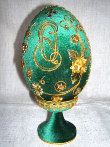 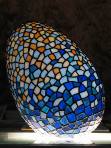 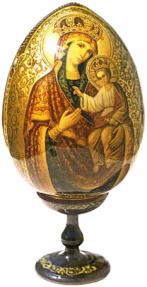 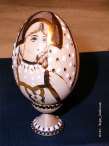 Вершиной этих художественных поисков стали     пасхальные яйца фирмы Фаберже. Большинство пасхальных  яиц Фаберже заключало в себе сюрприз.
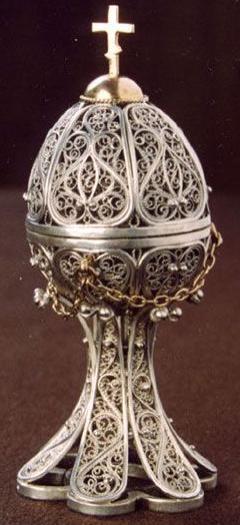 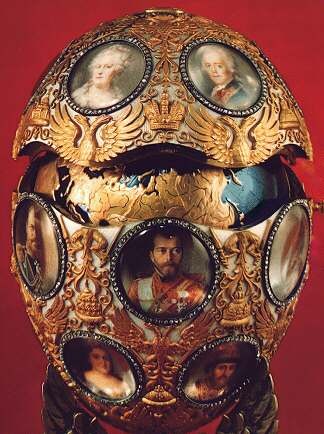 Имя Карла Фаберже стало одной из «визитных карточек» России. 
Его время было триумфом российского ювелирного искусства.
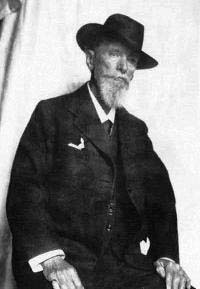 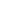 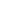 Яйца Фаберже
Изготовление каждого яйца занимало практически год. Как только эскиз был утвержден, за работу бралась целая команда ювелиров фирмы, имена некоторых из которых сохранились (так что говорить, что автор всех из них — Карл Фаберже, не следует).
 Особенно велик вклад мастера
 Михаила Перхина.
Знаменитая серия ювелирных изделий фирмы Карла Фаберже. Серия создавалась между 1885 и 1917 гг.       для российской императорской семьи и частных покупателей. 
Всего известно о создании 71 штуки, из которых императорскими являются 56.
.
Наиболее простое и 
классическое яйцо: белое, внутри желток, потом курочка, а внутри 
неё рубиновая корона
Ренессанс» 1894 г.
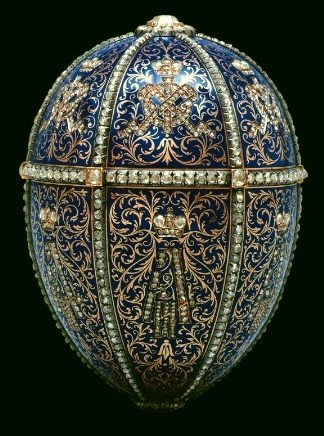 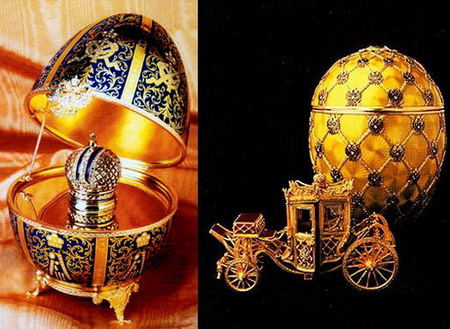 Копия Императорской кареты
 при коронации Николая II.
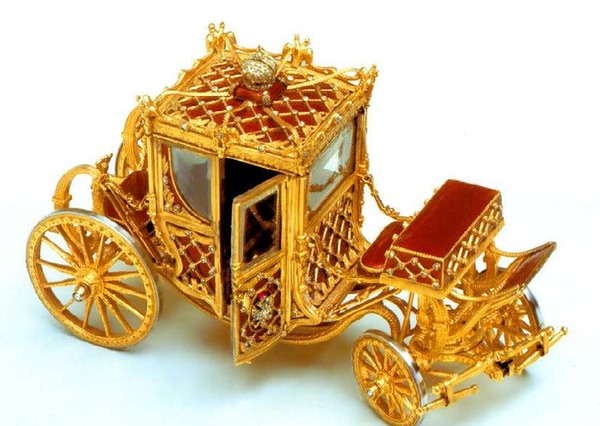 «Клевер» 1902 г.
«Петушок»1900 г.
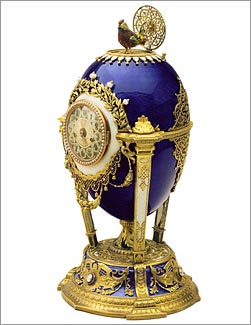 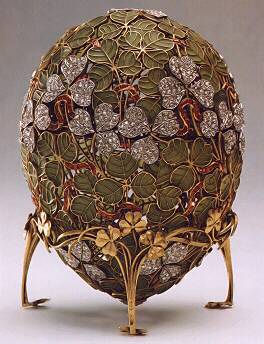 «Кремль» 1906 г.
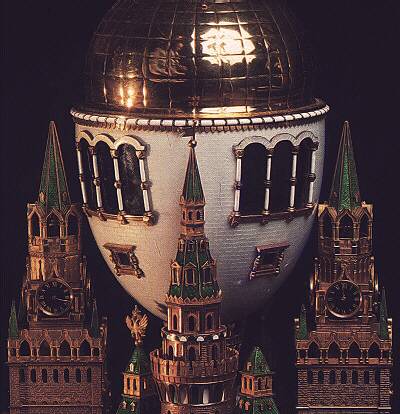 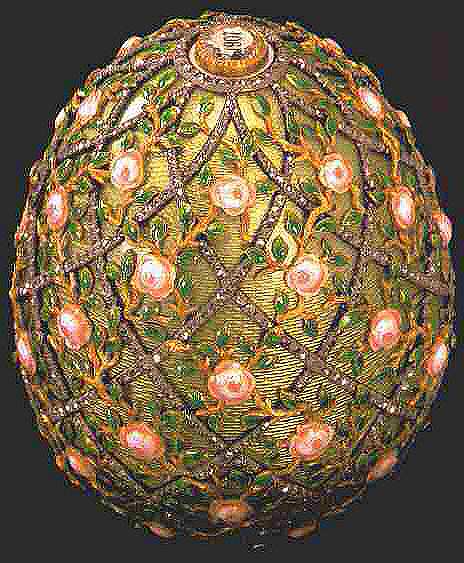 «Яйцо с решеткой и розами» 1907 г.
Медальон с портретом царевича Алексея.
Изображение яхты «Штандарт» 1909 г. императора 
Александра III.
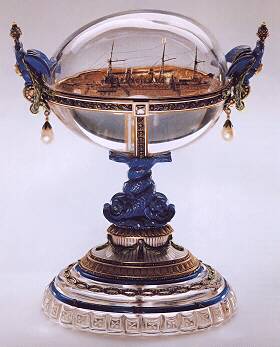 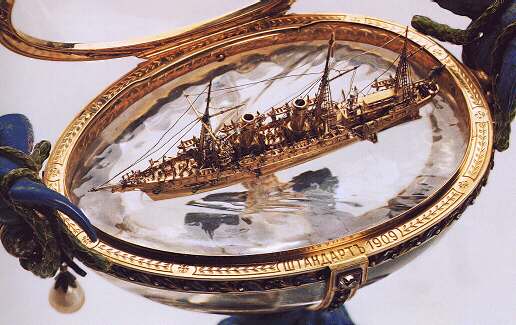 «Весенние цветы»
«Воскресение Христово»
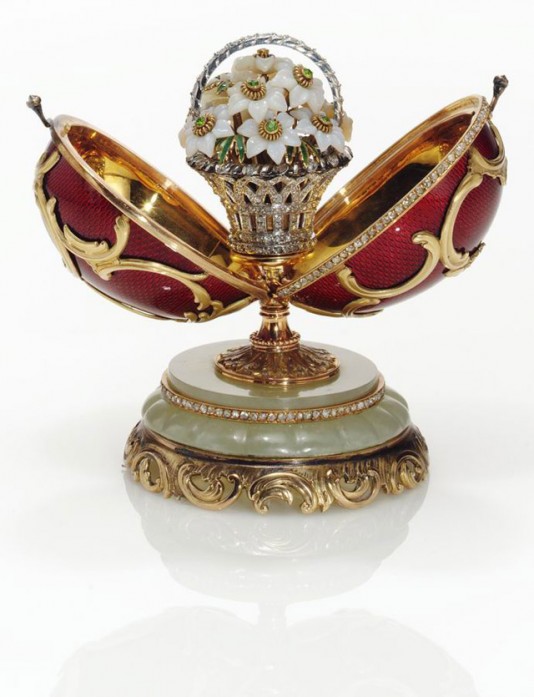 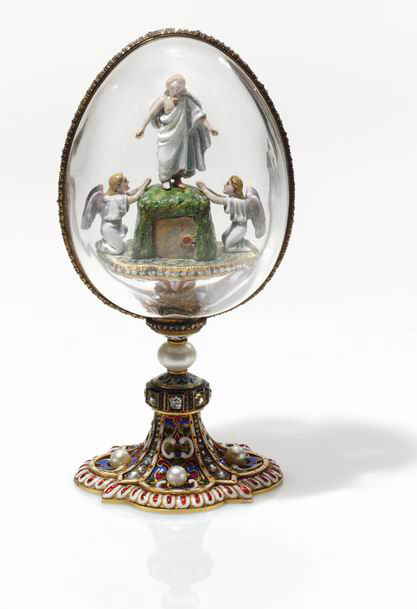 «Cосновая  шишка»
«Курочка Кельха»
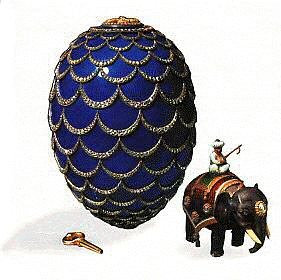 2010 год объявлен годом ювелира Михаила Перхина
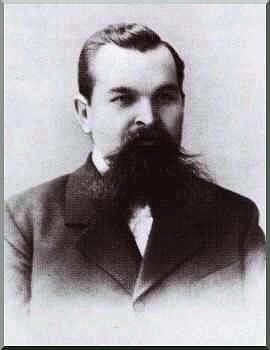 В связи со 150-летним юбилеем великого ювелира, чьи произведения известны всему миру, и принимая во внимание огромный вклад Михаила Евлампиевича Перхина в развитие отечественного ювелирного искусства. 
  Оргкомитет Единой Выставочной Программы «Ювелирная Россия» объявляет 2010 год годом М. Е. Перхина. 
     Перхин отвечал за создание  выдающихся произведений ювелирного искусства, как Императорские Пасхальные яйца. Клеймо Перхина – «М.П.»
Дом в форме яйца
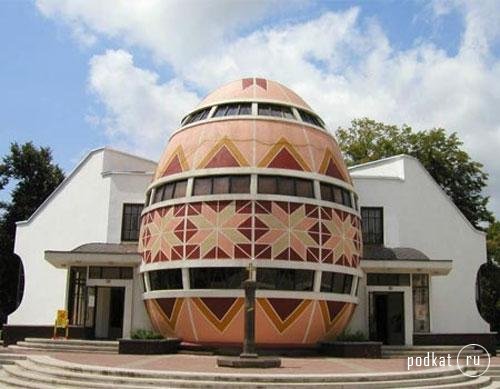 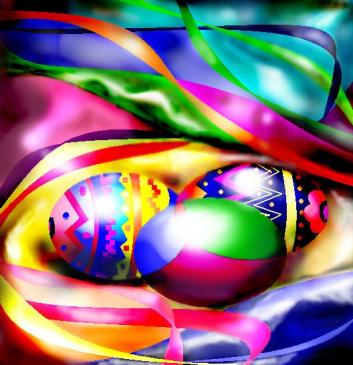 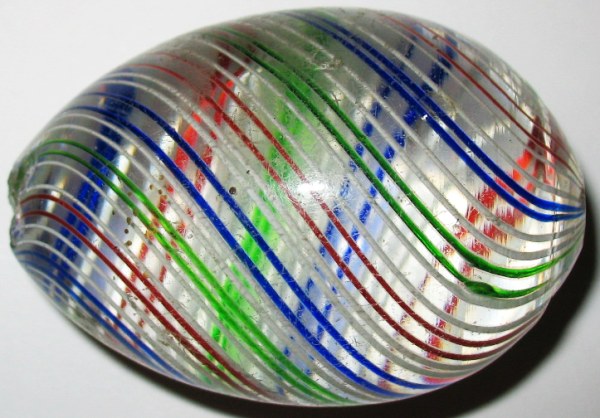 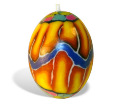 Узор может быть абстрактным, ярким, нарядным.
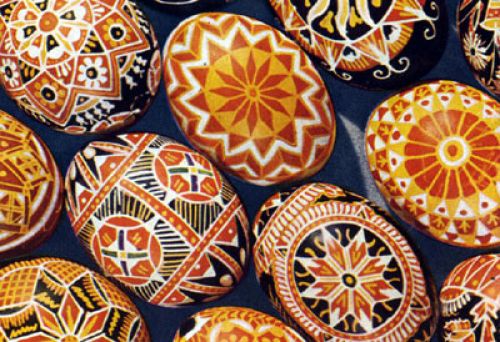 Может быть простым геометрическим…
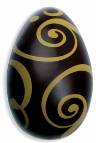 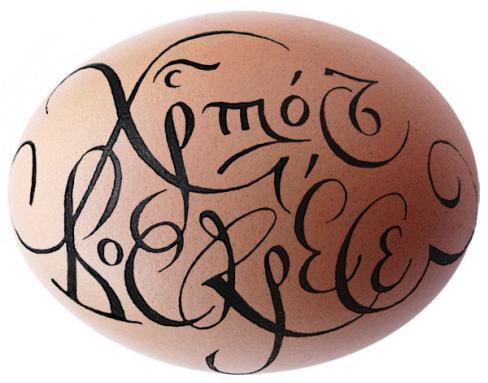 Или вот так: сдержанно и элегантно…
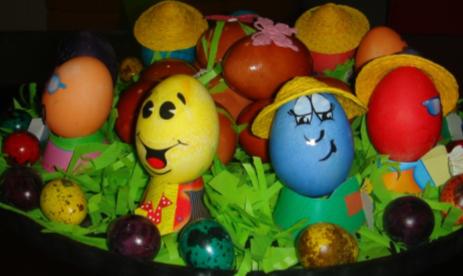 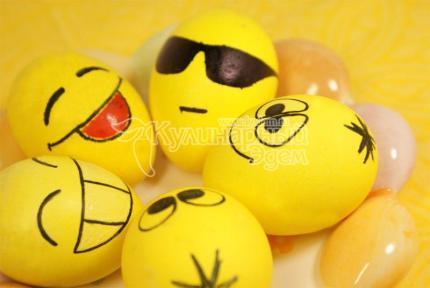 Можно создать целое семейство веселых пасхальных яиц…
А можно украсить цветами
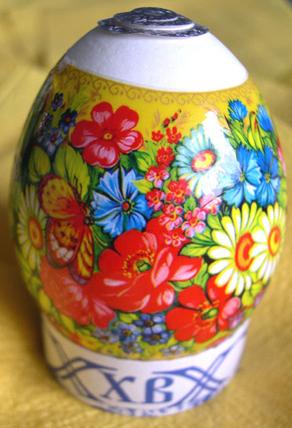 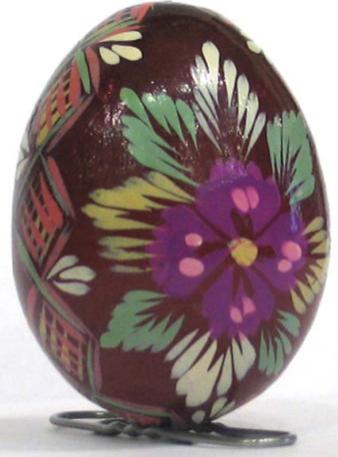 Можно украсить растительным орнаментом…
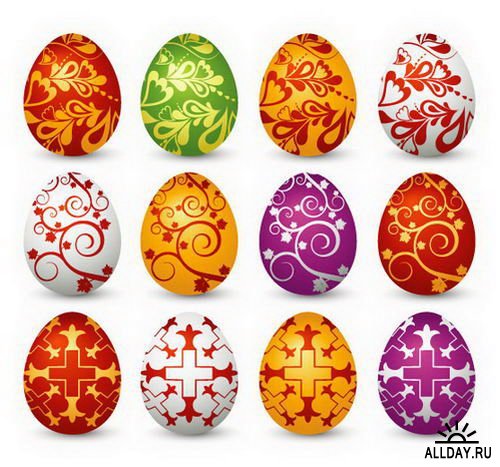 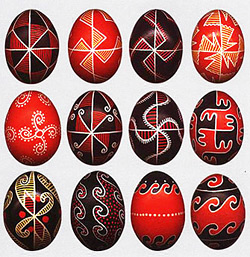 .
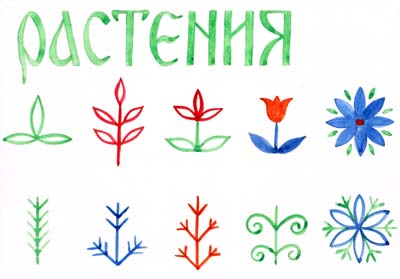 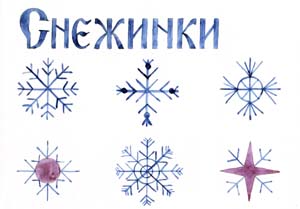 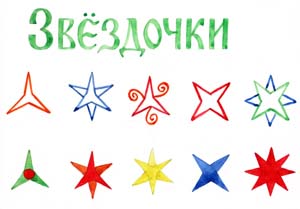 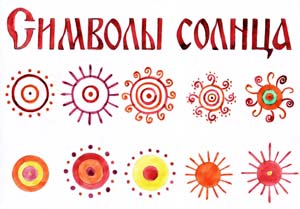 На писанках используются - солнечные знаки всевозможные солнышки: круг, сочетание кругов, круг с прямыми и волнистыми линиями, растительные мотивы (цветы, листья, ветки, букеты, гирлянды, венки, деревья) и бесконечники.
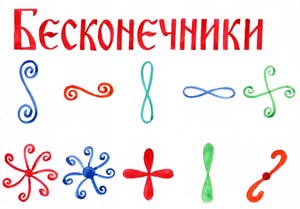 физминутка
Верх руки подняли и покачали 
- Это деревья в лесу.
Руки согнули, кисти встряхнули 
- Ветер сбивает росу.
В сторону руки, ими помашем 
– Это к нам птицы летят.
Где они сядут, тоже покажем
 Руки сомкнули назад,
Встали, встряхнулись,
Всем улыбнулись
 И сели работать опять
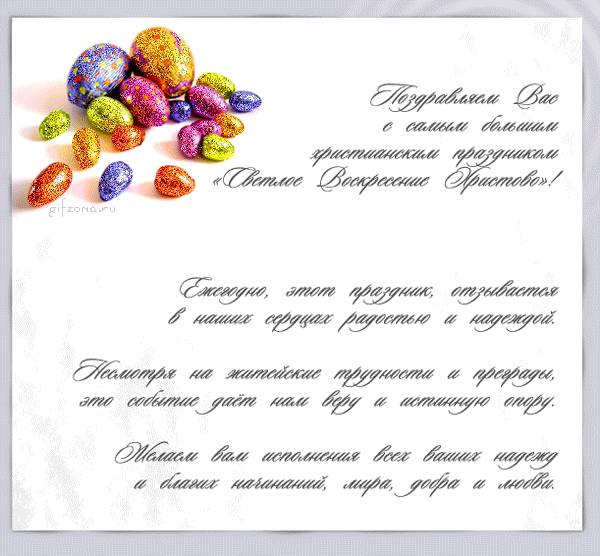 Использованные материалы и Интернет-ресурсы
1.http://ru.wikipedia.org/wiki 
2.http://www.moscowkremlin.ru/faberge/faberge_r.html 
3.http://www.paskha.ru/gallery/&gcid=1&show=gallery 
 4.http://blogs.mk.ru/users/oksana_mueller/post100898197/ 
 5. Презентация  Шишлянниковой Е.В.учителя гимназии №8 г. Дубна Московская обл.